Anesthesia And Perioperative Care
Dr Rajesh Raman
Anesthesia
Preoperative Assessment & Optimization
Pre-operative checkup
Perioperative Risk Assessment
Risk due to surgery
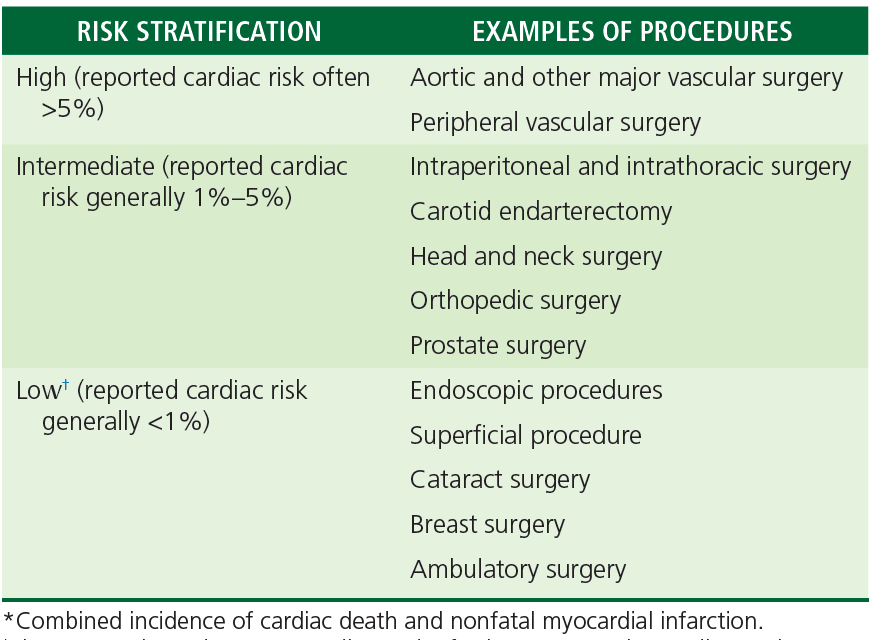 Risk Scores: Revised Cardiac Risk Index
*MI, cardiac death, pulmonary edema, VF, CHB
ASA Physical Status
Routine investigations
Blood Ix valid for 2 months, CXR & ECG valid for 1 year- if no change in clinical condition
For ASA ≥III:  investigate according to the comorbid disease
Medication Management
Cardiovascular drugs: All drugs are continued till morning of surgery.
Exceptions: ACE inhibitors/ARB if big fluid shifts are anticipated
Don’t start Beta blockers within 1-2 days before surgery.
Respiratory, psychiatry, anti-epileptic: continue
Oral antidiabetic: stop metformin 1 day before major Sx.
Other: give till night, omit morning dose.
Insulins: give 2/3 of night dose, omit morning dose
Steroids: >10mg/day prednisolone equivalent within 3 months: give stress dose of hydrocortisone 50-100 mg before surgery
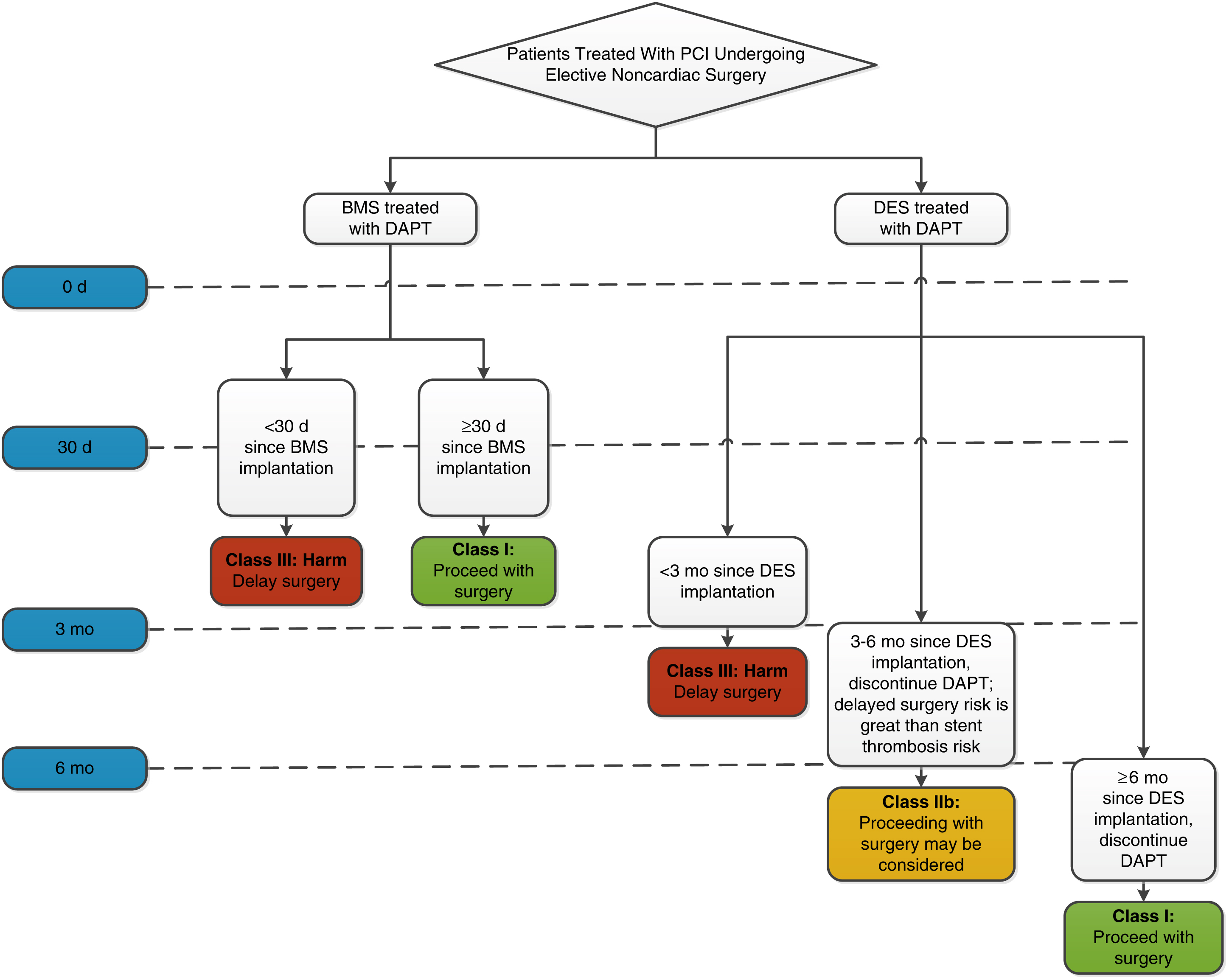 Antiplatelets
Preoperative advice
NPO: 2 hours for clear fluids, at least 6 hours for solid food
Drugs: most are to be continued
Premedication: 
Aspiration prophylaxis: only for patients at high risk of aspiration
Ranitidine, metoclopramide
Sedative medication
Midazolam: 1 hour before surgery- in anxious patients
Anti-sialagogues: not routinely used
Consent and counselling
HAVE A PLAN FOR INTRAOPERATIVE AND POSTOPERATIVE MANAGEMENT
Intraoperative Management
General Anesthesia
Supraglottic airway devices
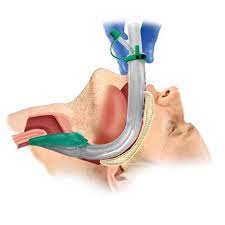 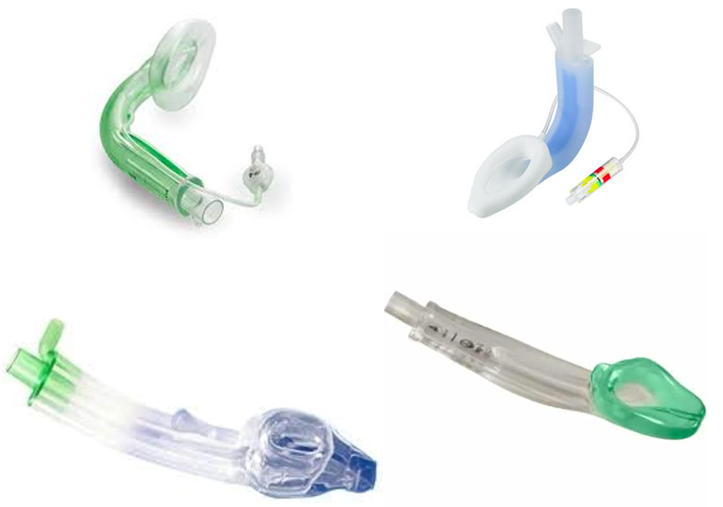 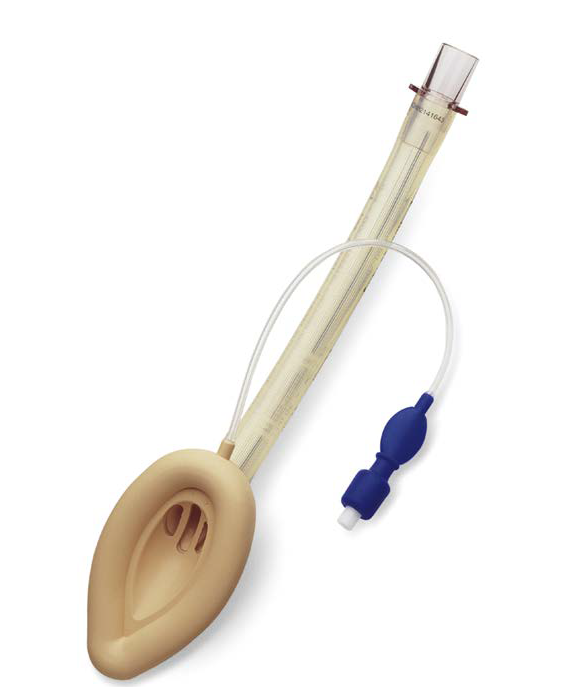 Supraglottic airway devices
Advantages
Uses
Easy to insert
Less invasive than ETT
Less depth of anesthesia needed
Muscle relaxant- lower/omit
Less trauma to lower airway
Hemodynamic stability
Possible to use even if intubation fails
For regular GA: generally, 2-4 H
Rescue after intubation fails
Conduit for intubation
URTI/Asthma/COPD
Minimum Mandatory Monitoring
Emergence/Reversal
Sedative agents (midazolam, inhalational agents, dexmedetomidine) are stopped at the end of surgery.
Their effect ends due to metabolism or redistribution from brain to other tissues.
Muscle relaxants- vecuronium, atracurium and rocuronium need reversal using anti-acetylcholinestrases: neostigmine
Inhibit acetylcholinestrases- increase the concentration of acetylcholine at neuromuscular junction
Neostigmine has chlionergic side-effects: ↑secretions, bronchospasm, bradycardia- requires glycopyrrolate to prevent these.
Delayed recovery after anesthesia
Postoperative care
Transfer
Patient accompanied by an anesthesia care team member
Detailed handoff is important to transfer vital preoperative and intraoperative details
surgical condition and procedure, 
comorbid conditions and their management, 
anesthesia technique used, 
drugs, fluid intake and output, 
intraoperative complications, and 
postoperative instructions
Assessment in PACU
Immediately on arrival
Airway (patency), 
breathing (respiratory rate and saturation), 
circulation (heart rate, blood pressure, ECG), 
mental status, temperature, nausea, and pain 
At least every 15 minutes
All the above +
Urine output 
Bleeding
fluid intake and hydration status
Immediately identify common problems in ICU
Common Problems in PACU
Hypoxia
Upper airway obstruction:  Residual effects of sedatives, opioids, muscle relaxants- results in loss of pharyngeal tone, tongue fall.
Paradoxical breathing: retraction and collapse of chest wall and excessive abdominal wall movement on inspiration
More common in obese, OSA patients
Management:
Jaw thrust, neck extension, oxygen supplemental
Oral/nasal airway
CPAP, intubation
Hypoxia
Residual neuromuscular block: 
Contributing factors: hypothermia, electrolyte disorders, hepatic or renal disorders, and drugs like amikacin, lignocaine, calcium channel blockers, and steroids.
Diagnosed using neuromuscular monitoring
Mx additional doses of anticholinesterases + other Mx of airway obstruction
Hypotension
Causes: hypovolemia, bleeding, cardiac dysfunction, vasodilation, tension pneumothorax.
Check intraoperative fluid balance, diuretic use, and bleeding
Neuraxial techniques (epidural, spinal)can cause hypotension
Mx: IV fluids ± blood ± vasopressors,
Myocardial Ischemia
NSTEMI is more common than STEMI
Mostly preceded by periods of tachycardia
Mostly asymptomatic: analgesics, sedatives
May manifest as hemodynamic instability and ECG changes
ECG: ST-T changes, left bundle branch block, ectopic beats, arrhythmias
Pulmonary edema, crepitations, systolic muermur of MR
Mx: supplemental oxygen, non-enteric coated aspirin (165-325 mg), NTG and morphine
For STEMI, PCI is preferred to fibrinolysis
Acute kidney injury
Defined as:
↑ serum creatinine by ≥0.3 mg/dl in 48 hours, or >1.5 time baseline OR
Urine output <0.5 ml/kg/hr for > 6 hours
Pre-renal cause: due to hypovolemia is the most common cause in PACU
Post-renal cause due to ureter injury can occur in lower abdominal surgery
Patients with pre-existing kidney disease are more prone to AKI
………….Acute kidney injury
If hypovolemia is suspected to be cause of AKI- administer fluid bolus 
Diuretics should not be given without excluding hypovolemia
Diuretics will worsen hypovolemia and AKI 
An ultrasound KUB helps in detecting obstructive and intrinsic renal etiologies of AKI
Discharge from PACU
THANK YOU